Chapter 8
Profitability
Profitability Measures
Profitability refers to the ability of a company to earn income. 
Net income is the single most significant measure of profitability. Investors and creditors have a great interest in evaluating the current and prospective profitability of an enterprise. 
Profitability ratios have been developed to measure operational performance. 
The numerator of the ratios consists of profits according to specified definition (gross margin, operating income, net income); the denominator represents a relevant investment base.
Profitability Measures
Exclude items of income not arising from normal operations
Discontinued operations
Net Profit Margin
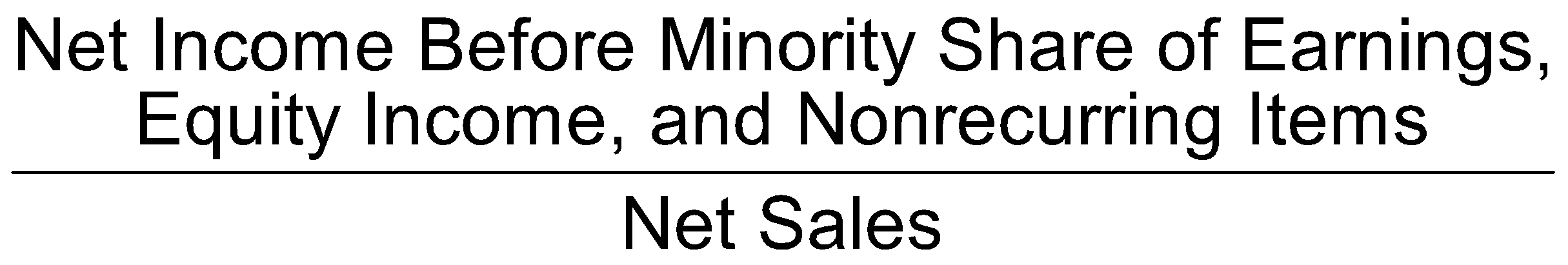 The net profit margin equals the net profit available to common shareholders divided by sales.
Also referred to as return on sales
Reflects net income dollars generated by each dollar of sales
Potential distortion
Net “other” income or loss
Total Asset Turnover
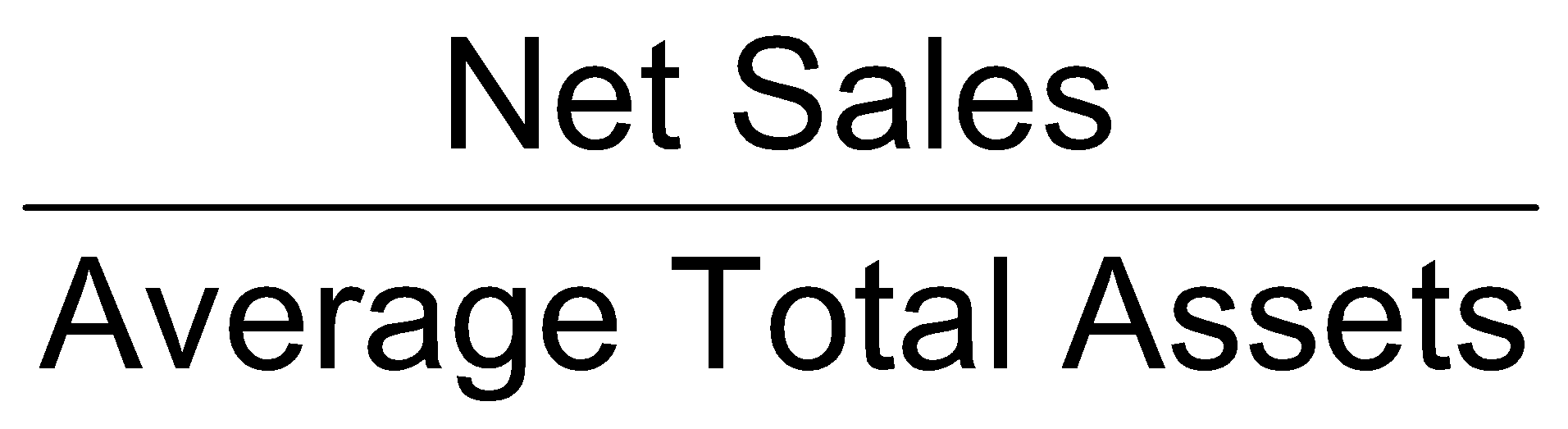 Asset turnover measures how efficiently assets are used to produce revenues by dividing sales by the average total assets
Return on Assets
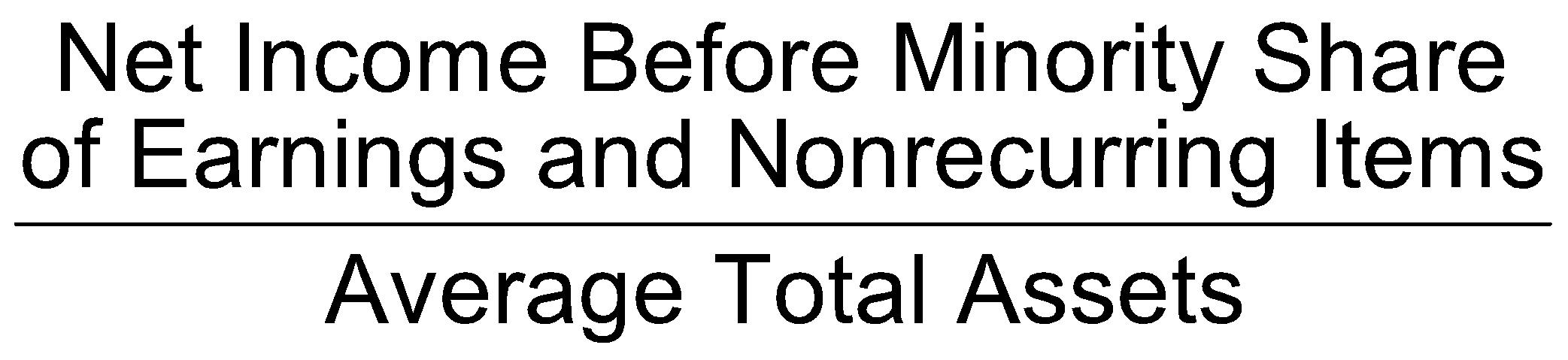 Measures the ability to utilize assets to create profits
Average total assets
Internal analysis: month-end amounts
External analysis: beginning and ending amounts
If necessary, consistent use of end-of-year amounts
DuPont Return on Assets
Net profit margin, total asset turnover, and return on assets are usually reviewed together because of the direct influence that the net profit margin and the total asset turnover have on return on assets.
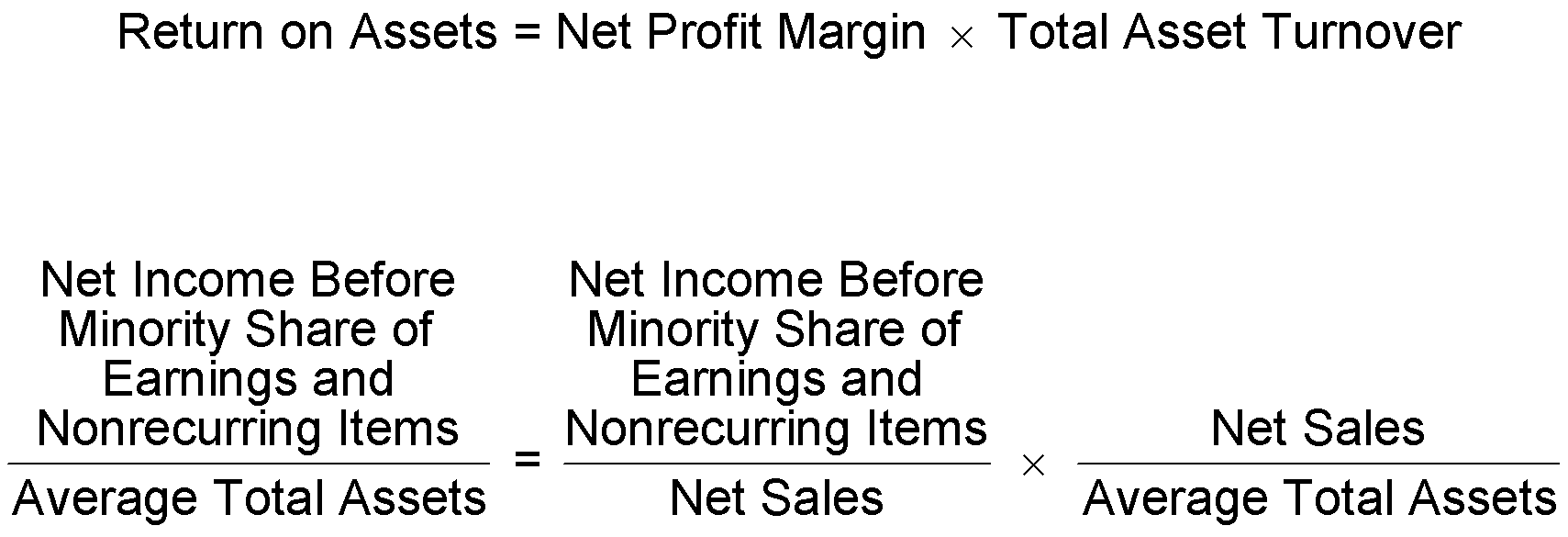 DuPont Return on Assets (cont’d)
DuPont analysis separates return on assets into net profit margin and total asset turnover
Separating the ratio into the two elements allows evaluation of the causes for the change in return on assets
Operating Income Margin
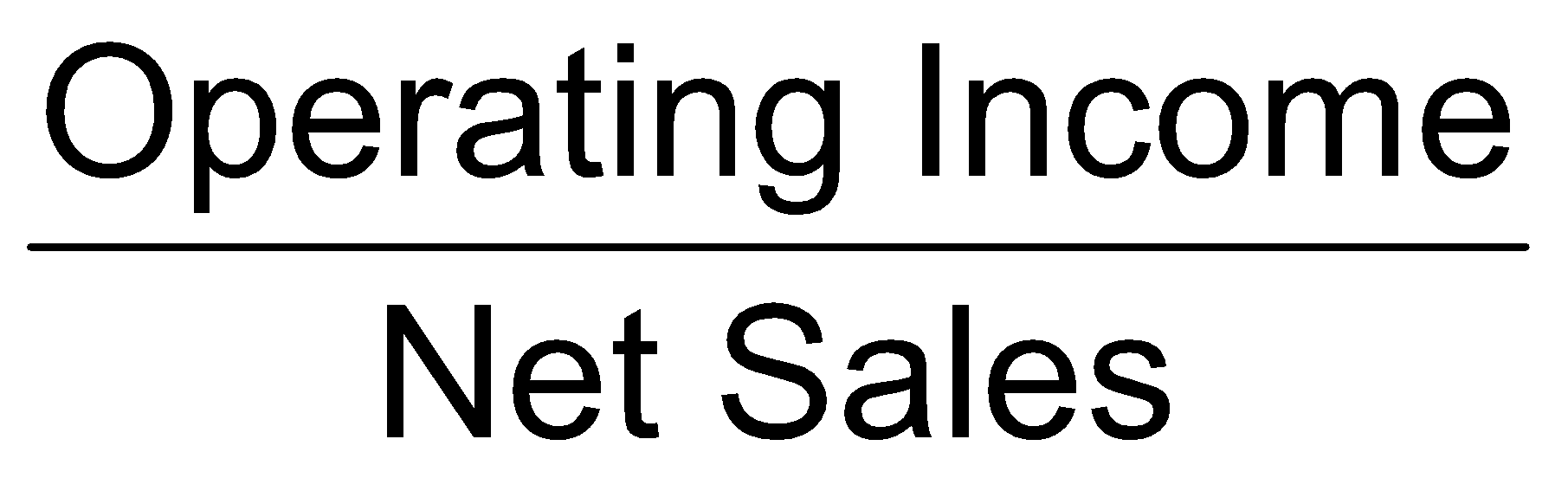 Use operating income in the numerator
Operating Asset Turnover
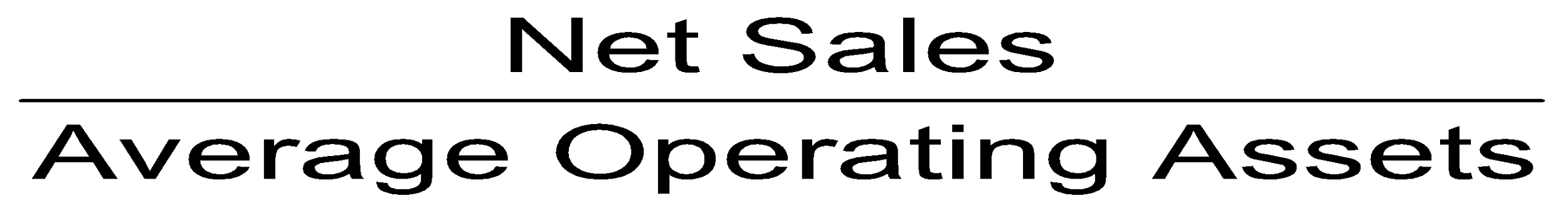 Measures the ability of operating assets to generate sales dollars
Operating assets exclude construction in progress, long-term investments, intangibles, and the other assets category from total assets. 
Similarly, operating income—the profit generated by manufacturing, merchandising, or service functions—that equals net sales less the cost of sales and operating expenses should also be used instead of net income
Return on Operating Assets
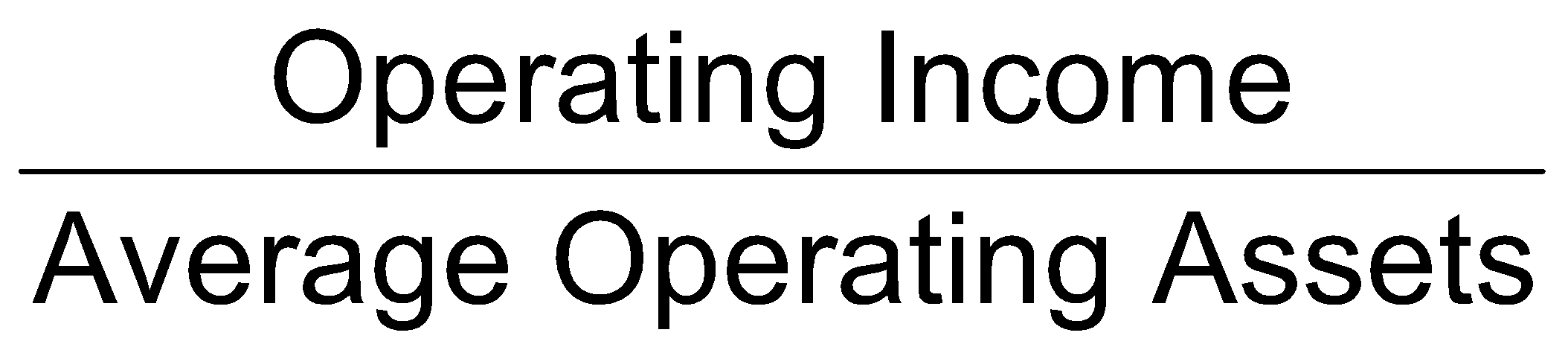 Measures the ability of operating assets to generate operating income
DuPont analysis of the return on operating assets:
Sales to Fixed Assets
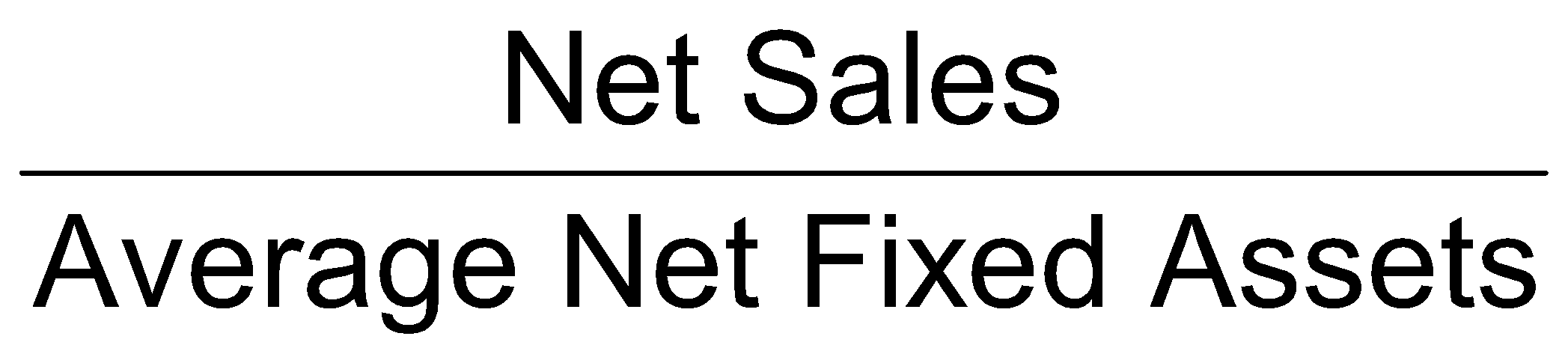 Measures the ability to make productive use of property, plant, and equipment by generating sales dollars
Exclude construction in progress
Possible distortions
Old fixed assets
Labor-intensive industry
Return on Investment (ROI)
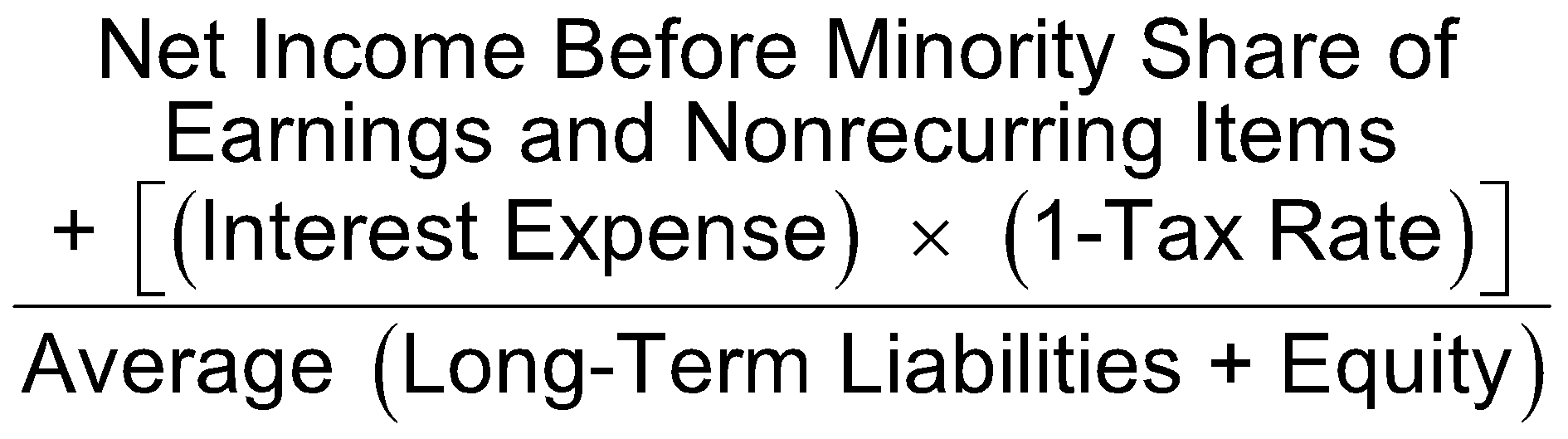 Measures the earnings on investment and indicates how well the firm utilizes its asset base
Evaluates enterprise performance
Return on Investment (ROI) (cont’d)
Measures ability to reward investors and to attract providers of future funds
Evaluates the earnings performance without regard to financing sources
Return on Total Equity
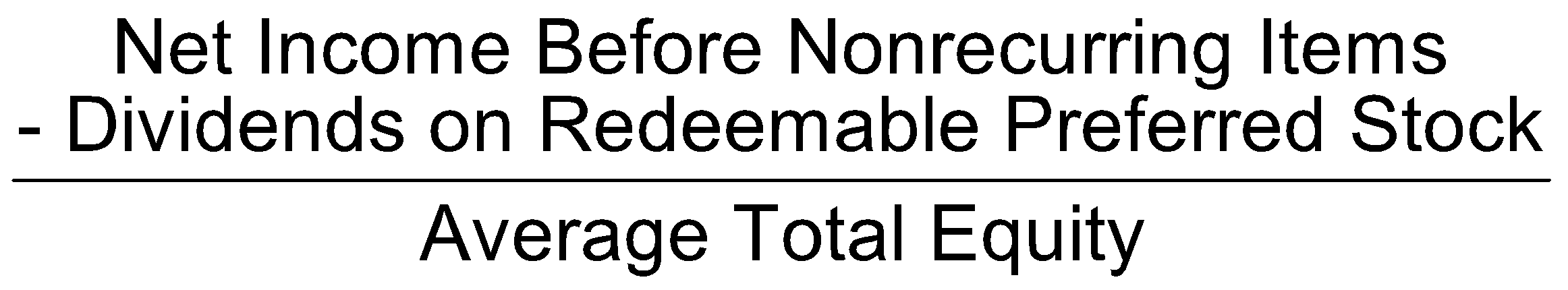 Measures the return to common and preferred stockholders
Adjustments for redeemable preferred stock
Deduct dividends from net income (numerator)
Deduct stock value from total equity (denominator)
Return on Common Equity
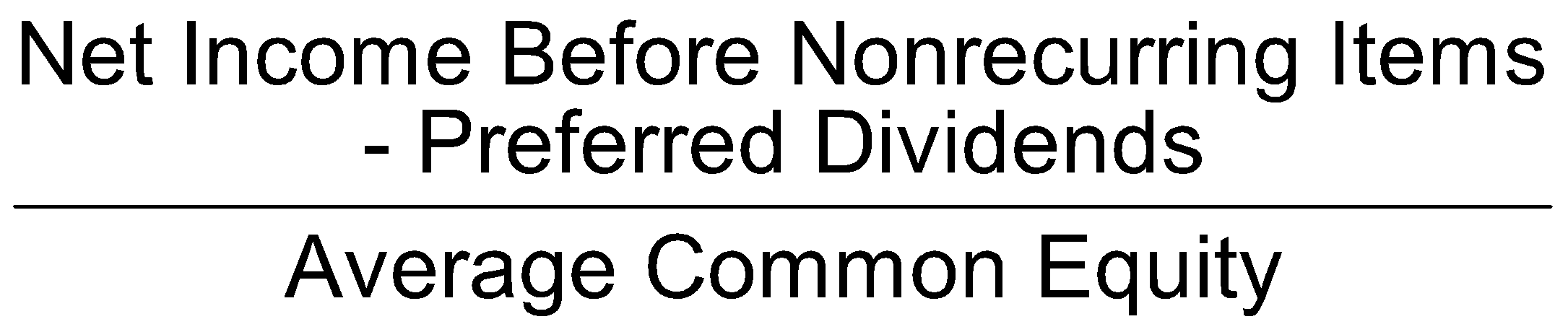 Measures the return to the common stockholder
Common equity: 
		Total stockholders’ equity
		less	preferred capital
		less	minority interest reported as equity
The Relationship Between Profitability Ratios
Gross Profit Margin
Beginning Inventory
+	Purchases of Inventory
–	Ending Inventory
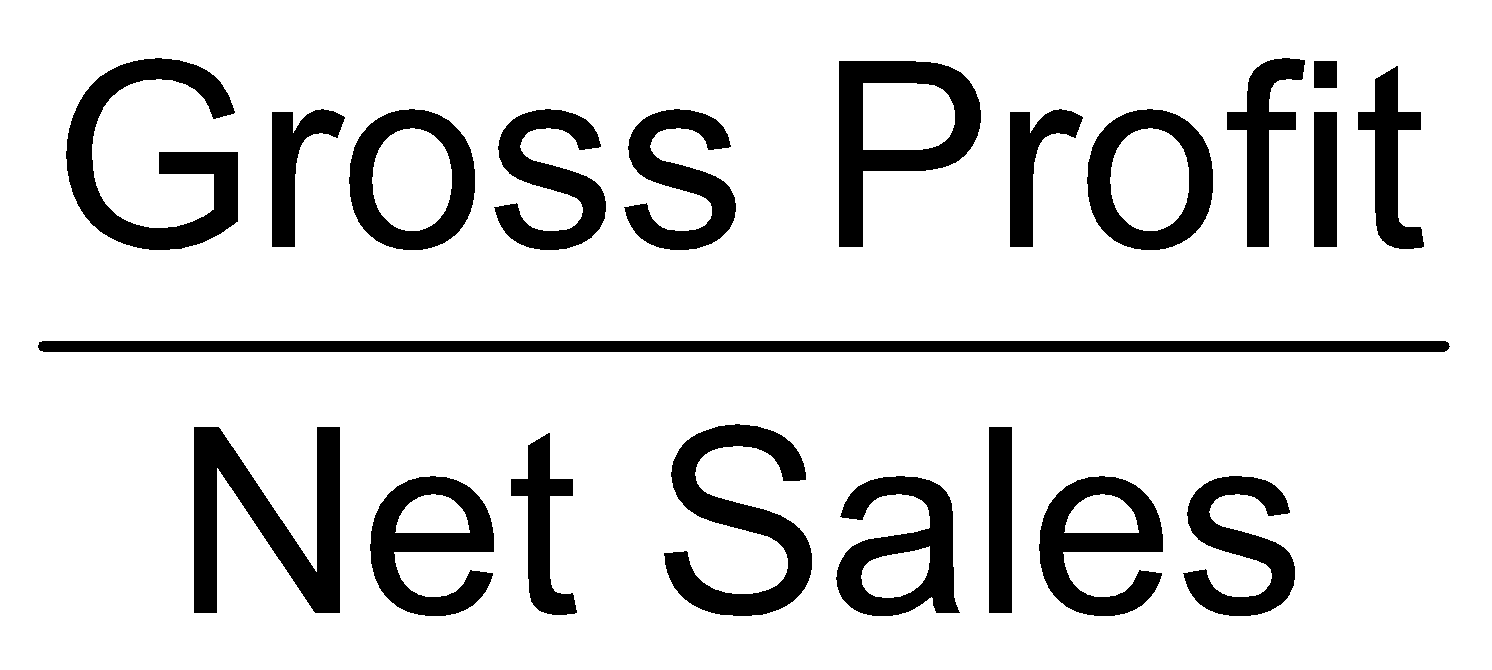 Sales
–	Cost of Goods Sold
=	Gross Profit